Algorithm for the Chiropractic Treatment of Spine Related Pain
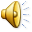 Source Documents
Algorithms for the Chiropractic Management of Acute and Chronic Spine-Related Pain,  Gregory A. Baker, DC, Ronald J. Farabaugh, DC, Thomas J. Augat, DC, MS, CCSP, FASA, Cheryl Hawk, DC, PhD;  TOPICS IN INTEGRATIVE HEALTH CARE [ISSN 2158-4222] – VOL 3(4) , Dec 2012.
Chiropractic Management of Low Back Disorders: Report from a Consensus Process, G. Globe, MBA, DC, PhD, C. Morris, DC, W. Whalen, DC, R Farabaugh, DC, and C. Hawk, DC, PhD; JMPT, November/December 2008
Management of Chronic Spine-Related Conditions: Consensus Recommendations of a Multidisciplinary Panel, R. Farabaugh, DC, M. Dehen, DC, and C. Hawk, DC, PhD; JMPT, Volume 33, Number 7, Sept. 2010.
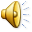 Algorithm for the Chiropractic Treatment of Spine Related Pain
The scope of this algorithm is for the chiropractic management of spine related pain.
It does not:
Dictate or recommend the modality of treatment
Guide the management of non-painful functional or structural spinal care (subluxation correction, posture correction, scoliosis management, etc)
Apply to wellness care/health promotion
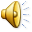 Patient presents with spine related pain
This is an established patient with a new condition or a moderate-severe exacerbation of a pre-existing condition
This is a new patient
This is an established patient with a mild episode of a previously treated (usually chronic) condition.
1
2
3
Perform New Patient Evaluation
Perform Established Patient Evaluation
Perform Evaluation1 (Often Condition Focused)
4
5
6
Go to Acute Care Algorithm
Go to Chronic Care Algorithm
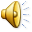 Patient presents with spine related pain
This is an established patient with a new condition or a moderate-severe exacerbation of a pre-existing condition
This is a new patient
This is an established patient with a mild episode of a previously treated (usually chronic) condition.
1
2
3
Perform New Patient Evaluation
Perform Established Patient Evaluation
Perform Evaluation1 (Often Condition Focused)
4
5
6
Go to Acute Care Algorithm
Go to Chronic Care Algorithm
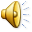 Patient presents with spine related pain
This is an established patient with a new condition or a moderate-severe exacerbation of a pre-existing condition
This is a new patient
This is an established patient with a mild episode of a previously treated (usually chronic) condition.
1
2
3
Perform New Patient Evaluation
Perform Established Patient Evaluation
Perform Evaluation1 (Often Condition Focused)
4
5
6
Go to Acute Care Algorithm
Go to Chronic Care Algorithm
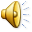 Patient presents with spine related pain
This is an established patient with a new condition or a moderate-severe exacerbation of a pre-existing condition
This is a new patient
This is an established patient with a mild episode of a previously treated (usually chronic) condition.
1
2
3
Perform New Patient Evaluation
Perform Established Patient Evaluation
Perform Evaluation1 (Often Condition Focused)
4
5
6
Go to Acute Care Algorithm
Go to Chronic Care Algorithm
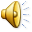 Patient presents with acute spine related pain.
Acute Care Algorithm
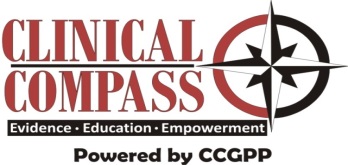 Is Condition
Outside of Scope or Practice or 
Skill Set
Yes
No
Yes
Refer to appropriate provider/ facility
Refer to appropriate provider/facility
Improvement 
Evident at 
Midpoint?
Symptoms 
Resolved?
Is co-management required?
1
4
3
2
Yes or No
Assess for improvement at mid-point of trial using any of the accepted measurement tools
Begin therapeutic trial of up to 12 visits within 4 weeks.
5
6
Consider
   Modifying treatment methods
   Additional diagnostic procedures
   Referral or co-management
No
Refer to appropriate provider/facility
10
7
9
Yes
No
Continue Trial
8
11
Yes
Perform Reassessment Evaluation
12
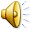 Patient presents with acute spine related pain.
Acute Care Algorithm
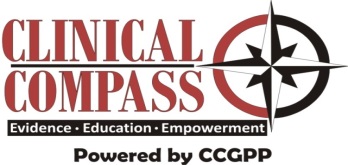 Is Condition
Outside of Scope of Practice or 
Skill Set
Yes
No
Yes
Refer to appropriate provider/ facility
Refer to appropriate provider/facility
Improvement 
Evident at 
Midpoint?
Symptoms 
Resolved?
Is co-management required?
1
4
3
2
Yes or No
Assess for improvement at mid-point of trial using any of the accepted measurement tools
Begin therapeutic trial of up to 12 visits within 4 weeks.
5
6
Consider
   Modifying treatment methods
   Additional diagnostic procedures
   Referral or co-management
No
Refer to appropriate provider/facility
10
7
9
Yes
No
Continue Trial
8
11
Yes
Perform Reassessment Evaluation
12
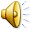 Patient presents with acute spine related pain.
Acute Care Algorithm
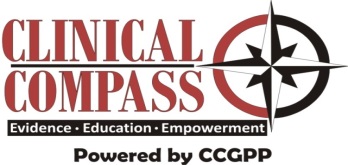 Is Condition
Outside of Scope or Practice or 
Skill Set
Yes
No
Yes
Refer to appropriate provider/ facility
Refer to appropriate provider/facility
Improvement 
Evident at 
Midpoint?
Symptoms 
Resolved?
Is co-management required?
1
4
3
2
Yes or No
Assess for improvement at mid-point of trial using any of the accepted measurement tools
Begin therapeutic trial of up to 12 visits within 4 weeks.
5
6
Consider
   Modifying treatment methods
   Additional diagnostic procedures
   Referral or co-management
No
Refer to appropriate provider/facility
10
7
9
Yes
No
Continue Trial
8
11
Yes
Perform Reassessment Evaluation
12
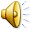 Patient presents with acute spine related pain.
Acute Care Algorithm
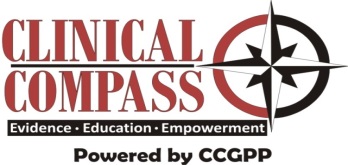 Is Condition
Outside of Scope or Practice or 
Skill Set
Yes
No
Yes
Refer to appropriate provider/ facility
Refer to appropriate provider/facility
Improvement 
Evident at 
Midpoint?
Is co-management required?
Symptoms 
Resolved?
1
4
3
2
Yes or No
Assess for improvement at mid-point of trial using any of the accepted measurement tools
Begin therapeutic trial of up to 12 visits within 4 weeks.
5
6
Consider
   Modifying treatment methods
   Additional diagnostic procedures
   Referral or co-management
No
Refer to appropriate provider/facility
10
7
9
Yes
No
Continue Trial
8
11
Yes
Perform Reassessment Evaluation
12
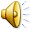 Patient presents with acute spine related pain.
Acute Care Algorithm
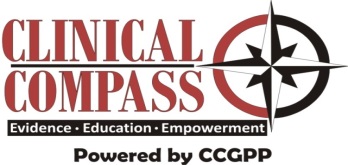 Is Condition
Outside of Scope or Practice or 
Skill Set
Yes
No
Yes
Refer to appropriate provider/ facility
Refer to appropriate provider/facility
Improvement 
Evident at 
Midpoint?
Is co-management required?
Symptoms 
Resolved?
1
4
3
2
Yes or No
Assess for improvement at mid-point of trial using any of the accepted measurement tools
Begin therapeutic trial of up to 12 visits within 4 weeks.
5
6
Consider
   Modifying treatment methods
   Additional diagnostic procedures
   Referral or co-management
No
Refer to appropriate provider/facility
10
7
9
Yes
No
Continue Trial
8
11
Yes
Perform Reassessment Evaluation
12
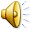 Patient presents with acute spine related pain.
Acute Care Algorithm
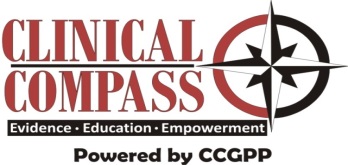 Is Condition
Outside of Scope or Practice or 
Skill Set
Yes
No
Yes
Refer to appropriate provider/ facility
Refer to appropriate provider/facility
Improvement 
Evident at 
Midpoint?
Is co-management required?
Symptoms 
Resolved?
1
4
3
2
Yes or No
Assess for improvement at mid-point of trial using any of the accepted measurement tools
Begin therapeutic trial of up to 12 visits within 4 weeks.
5
6
Consider
   Modifying treatment methods
   Additional diagnostic procedures
   Referral or co-management
No
Refer to appropriate provider/facility
10
7
9
Yes
No
Continue Trial
8
11
Yes
Perform Reassessment Evaluation
12
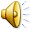 Patient presents with acute spine related pain.
Acute Care Algorithm
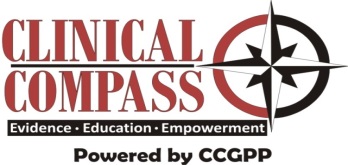 Is Condition
Outside of Scope or Practice or 
Skill Set
Yes
No
Yes
Refer to appropriate provider/ facility
Refer to appropriate provider/facility
Improvement 
Evident at 
Midpoint?
Is co-management required?
Symptoms 
Resolved?
1
4
3
2
Yes or No
Assess for improvement at mid-point of trial using any of the accepted measurement tools
Begin therapeutic trial of up to 12 visits within 4 weeks.
5
6
Consider
   Modifying treatment methods
   Additional diagnostic procedures
   Referral or co-management
No
Refer to appropriate provider/facility
10
7
9
Yes
No
Continue Trial
8
11
Yes
Perform Reassessment Evaluation
12
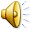 Patient presents with acute spine related pain.
Acute Care Algorithm
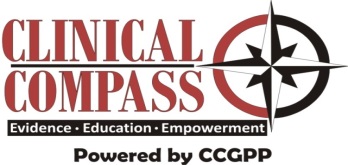 Is Condition
Outside of Scope or Practice or 
Skill Set
Yes
No
Yes
Refer to appropriate provider/ facility
Refer to appropriate provider/facility
Is co-management required?
1
4
3
2
Yes or No
Assess for improvement at mid-point of trial using any of the accepted measurement tools
Begin therapeutic trial of up to 12 visits within 4 weeks.
5
6
Consider
   Modifying treatment methods
   Additional diagnostic procedures
   Referral or co-management
No
Improvement 
Evident at 
Midpoint?
Refer to appropriate provider/facility
10
7
9
Yes
No
Symptoms 
Resolved?
Continue Trial
8
11
Yes
Perform Reassessment Evaluation
12
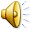 Patient presents with acute spine related pain.
Acute Care Algorithm
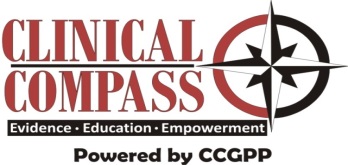 Is Condition
Outside of Scope or Practice or 
Skill Set
Yes
No
Yes
Refer to appropriate provider/ facility
Refer to appropriate provider/facility
Is co-management required?
1
4
3
2
Yes or No
Assess for improvement at mid-point of trial using any of the accepted measurement tools
Begin therapeutic trial of up to 12 visits within 4 weeks.
5
6
Consider
   Modifying treatment methods
   Additional diagnostic procedures
   Referral or co-management
No
Improvement 
Evident at 
Midpoint?
Refer to appropriate provider/facility
10
7
9
Yes
No
Symptoms 
Resolved?
Continue Trial
8
11
Yes
Perform Reassessment Evaluation
12
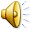 Patient presents with acute spine related pain.
Acute Care Algorithm
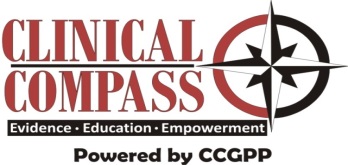 Is Condition
Outside of Scope or Practice or 
Skill Set
Yes
No
Yes
Refer to appropriate provider/ facility
Refer to appropriate provider/facility
Is co-management required?
1
4
3
2
Yes or No
Assess for improvement at mid-point of trial using any of the accepted measurement tools
Begin therapeutic trial of up to 12 visits within 4 weeks.
5
6
Consider
   Modifying treatment methods
   Additional diagnostic procedures
   Referral or co-management
No
Improvement 
Evident at 
Midpoint?
Refer to appropriate provider/facility
10
7
9
Yes
No
Symptoms 
Resolved?
Continue Trial
8
11
Yes
Perform Reassessment Evaluation
12
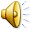 Patient presents with acute spine related pain.
Acute Care Algorithm
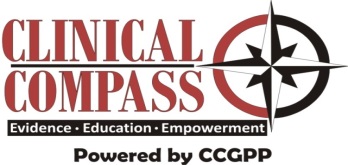 Is Condition
Outside of Scope or Practice or 
Skill Set
Yes
No
Yes
Refer to appropriate provider/ facility
Refer to appropriate provider/facility
Is co-management required?
1
4
3
2
Yes or No
Assess for improvement at mid-point of trial using any of the accepted measurement tools
Begin therapeutic trial of up to 12 visits within 4 weeks.
5
6
Consider
   Modifying treatment methods
   Additional diagnostic procedures
   Referral or co-management
No
Improvement 
Evident at 
Midpoint?
Refer to appropriate provider/facility
10
7
9
Yes
No
Symptoms 
Resolved?
Continue Trial
8
11
Yes
Perform Reassessment Evaluation
12
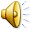 Patient presents with acute spine related pain.
Acute Care Algorithm
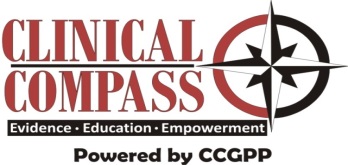 Is Condition
Outside of Scope or Practice or 
Skill Set
Yes
No
Yes
Refer to appropriate provider/ facility
Refer to appropriate provider/facility
Is co-management required?
1
4
3
2
Yes or No
Assess for improvement at mid-point of trial using any of the accepted measurement tools
Begin therapeutic trial of up to 12 visits within 4 weeks.
5
6
Consider
   Modifying treatment methods
   Additional diagnostic procedures
   Referral or co-management
No
Improvement 
Evident at 
Midpoint?
Refer to appropriate provider/facility
10
7
9
Yes
No
Symptoms 
Resolved?
Continue Trial
8
11
Yes
Perform Reassessment Evaluation
12
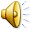 Patient presents with acute spine related pain.
Acute Care Algorithm
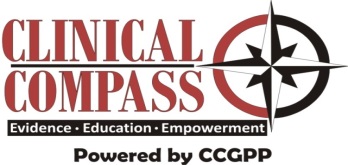 Is Condition
Outside of Scope or Practice or 
Skill Set
Yes
No
Yes
Refer to appropriate provider/ facility
Refer to appropriate provider/facility
Is co-management required?
1
4
3
2
Yes or No
Assess for improvement at mid-point of trial using any of the accepted measurement tools
Begin therapeutic trial of up to 12 visits within 4 weeks.
5
6
Consider
   Modifying treatment methods
   Additional diagnostic procedures
   Referral or co-management
No
Improvement 
Evident at 
Midpoint?
Refer to appropriate provider/facility
10
7
9
Yes
No
Symptoms 
Resolved?
Continue Trial
8
11
Yes
Perform Reassessment Evaluation
12
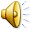 Acute Care Algorithm
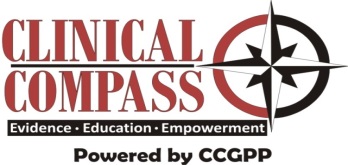 Do 
Significant
Symptoms and/or
Functional deficits
Remain?
Release with home care instructions or transition to wellness care
Yes
Is condition
Stable or resolved?
No
Yes
MTB Achieved?
15
13
16
14
No/Not Sure
No/Not Sure
Yes
Yes
No
Yes
Trial withdrawal desired?
Consider co-management
Functional/symptom improvements?
24
22
17
Provide home care instructions and initiate trial withdrawal.
Other
Treatment
Options available
In this
facility?
No
No
Refer
Refer
25
19
23
18
Reassess condition status
Yes
26
Additional improvement likely?
Continue up to 12 visits within
4 weeks
Yes
No
Has condition deteriorated
27
20
21
Yes
Go to Chronic Care Algorithm
No
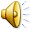 Acute Care Algorithm
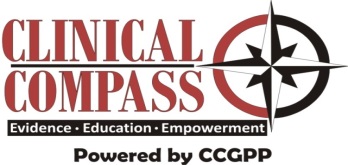 Do 
Significant
Symptoms and/or
Functional deficits
Remain?
Release with home care instructions or transition to wellness care
Yes
Is condition
Stable or resolved?
No
Yes
MTB Achieved?
15
13
16
14
No/Not Sure
No/Not Sure
Yes
Yes
No
Yes
Trial withdrawal desired?
Consider co-management
Functional/symptom improvements?
24
22
17
Provide home care instructions and initiate trial withdrawal.
Other
Treatment
Options available
In this
facility?
No
No
Refer
Refer
25
19
23
18
Reassess condition status
Yes
26
Additional improvement likely?
Continue up to 12 visits within
4 weeks
Yes
No
Has condition deteriorated
27
20
21
Yes
Go to Chronic Care Algorithm
No
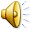 Acute Care Algorithm
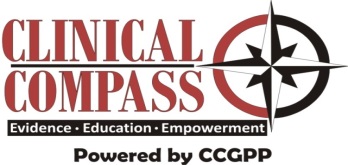 Do 
Significant
Symptoms and/or
Functional deficits
Remain?
Release with home care instructions or transition to wellness care
Yes
Is condition
Stable or resolved?
No
Yes
MTB Achieved?
15
13
16
14
No/Not Sure
No/Not Sure
Yes
Yes
No
Yes
Trial withdrawal desired?
Consider co-management
Functional/symptom improvements?
24
22
17
Provide home care instructions and initiate trial withdrawal.
Other
Treatment
Options available
In this
facility?
No
No
Refer
Refer
25
19
23
18
Reassess condition status
Yes
26
Additional improvement likely?
Continue up to 12 visits within
4 weeks
Yes
No
Has condition deteriorated
27
20
21
Yes
Go to Chronic Care Algorithm
No
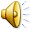 Acute Care Algorithm
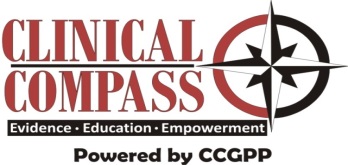 Do 
Significant
Symptoms and/or
Functional deficits
Remain?
Release with home care instructions or transition to wellness care
Yes
Is condition
Stable or resolved?
No
Yes
MTB Achieved?
15
13
16
14
No/Not Sure
No/Not Sure
Yes
Yes
No
Yes
Trial withdrawal desired?
Consider co-management
Functional/symptom improvements?
24
22
17
Provide home care instructions and initiate trial withdrawal.
Other
Treatment
Options available
In this
facility?
No
No
Refer
Refer
25
19
23
18
Reassess condition status
Yes
26
Additional improvement likely?
Continue up to 12 visits within
4 weeks
Yes
No
Has condition deteriorated
27
20
21
Yes
Go to Chronic Care Algorithm
No
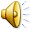 Acute Care Algorithm
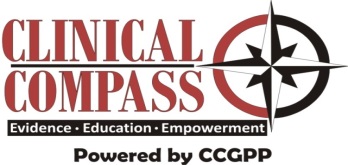 Do 
Significant
Symptoms and/or
Functional deficits
Remain?
Release with home care instructions or transition to wellness care
Yes
Is condition
Stable or resolved?
No
Yes
MTB Achieved?
15
13
16
14
No/Not Sure
No/Not Sure
Yes
Yes
No
Yes
Trial withdrawal desired?
Consider co-management
Functional/symptom improvements?
24
22
17
Provide home care instructions and initiate trial withdrawal.
Other
Treatment
Options available
In this
facility?
No
No
Refer
Refer
25
19
23
18
Reassess condition status
Yes
26
Additional improvement likely?
Continue up to 12 visits within
4 weeks
Yes
No
Has condition deteriorated
27
20
21
Yes
Go to Chronic Care Algorithm
No
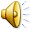 Acute Care Algorithm
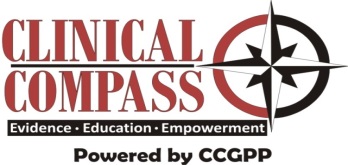 Do 
Significant
Symptoms and/or
Functional deficits
Remain?
Release with home care instructions or transition to wellness care
Yes
Is condition
Stable or resolved?
No
Yes
MTB Achieved?
15
13
16
14
No/Not Sure
No/Not Sure
Yes
Yes
No
Yes
Trial withdrawal desired?
Consider co-management
Functional/symptom improvements?
24
22
17
Provide home care instructions and initiate trial withdrawal.
Other
Treatment
Options available
In this
facility?
No
No
Refer
Refer
25
19
23
18
Reassess condition status
Yes
26
Additional improvement likely?
Continue up to 12 visits within
4 weeks
Yes
No
Has condition deteriorated
27
20
21
Yes
Go to Chronic Care Algorithm
No
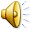 Acute Care Algorithm
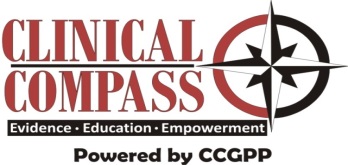 Do 
Significant
Symptoms and/or
Functional deficits
Remain?
Release with home care instructions or transition to wellness care
Yes
Is condition
Stable or resolved?
No
Yes
MTB Achieved?
15
13
16
14
No/Not Sure
No/Not Sure
Yes
Yes
No
Yes
Trial withdrawal desired?
Consider co-management
Functional/symptom improvements?
24
22
17
Provide home care instructions and initiate trial withdrawal.
Other
Treatment
Options available
In this
facility?
No
No
Refer
Refer
25
19
23
18
Reassess condition status
Yes
26
Additional improvement likely?
Continue up to 12 visits within
4 weeks
Yes
No
Has condition deteriorated
27
20
21
Yes
Go to Chronic Care Algorithm
No
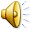 Acute Care Algorithm
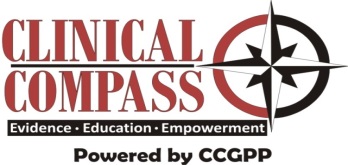 Do 
Significant
Symptoms and/or
Functional deficits
Remain?
Release with home care instructions or transition to wellness care
Yes
Is condition
Stable or resolved?
No
Yes
MTB Achieved?
15
13
16
14
No/Not Sure
No/Not Sure
Yes
Yes
No
Yes
Trial withdrawal desired?
Consider co-management
Functional/symptom improvements?
24
22
17
Provide home care instructions and initiate trial withdrawal.
Other
Treatment
Options available
In this
facility?
No
No
Refer
Refer
25
19
23
18
Reassess condition status
Yes
26
Additional improvement likely?
Continue up to 12 visits within
4 weeks
Yes
No
Has condition deteriorated
27
20
21
Yes
Go to Chronic Care Algorithm
No
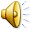 Acute Care Algorithm
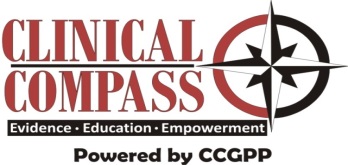 Do 
Significant
Symptoms and/or
Functional deficits
Remain?
Release with home care instructions or transition to wellness care
Yes
Is condition
Stable or resolved?
No
Yes
MTB Achieved?
15
13
16
14
No/Not Sure
No/Not Sure
Yes
Yes
No
Yes
Trial withdrawal desired?
Consider co-management
Functional/symptom improvements?
24
22
17
Provide home care instructions and initiate trial withdrawal.
Other
Treatment
Options available
In this
facility?
No
No
Refer
Refer
25
19
23
18
Reassess condition status
Yes
26
Additional improvement likely?
Continue up to 12 visits within
4 weeks
Yes
No
Has condition deteriorated
27
20
21
Yes
Go to Chronic Care Algorithm
No
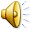 Acute Care Algorithm
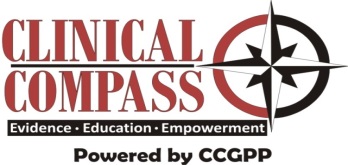 Do 
Significant
Symptoms and/or
Functional deficits
Remain?
Release with home care instructions or transition to wellness care
Yes
Is condition
Stable or resolved?
No
Yes
MTB Achieved?
15
13
16
14
No/Not Sure
No/Not Sure
Yes
Yes
No
Yes
Trial withdrawal desired?
Consider co-management
Functional/symptom improvements?
24
22
17
Provide home care instructions and initiate trial withdrawal.
Other
Treatment
Options available
In this
facility?
No
No
Refer
Refer
25
19
23
18
Reassess condition status
Yes
26
Additional improvement likely?
Continue up to 12 visits within
4 weeks
Yes
No
Has condition deteriorated
27
20
21
Yes
Go to Chronic Care Algorithm
No
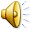 Acute Care Algorithm
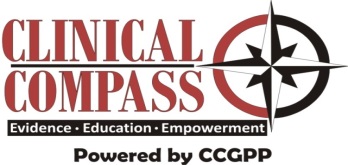 Do 
Significant
Symptoms and/or
Functional deficits
Remain?
Release with home care instructions or transition to wellness care
Yes
Is condition
Stable or resolved?
No
Yes
MTB Achieved?
15
13
16
14
No/Not Sure
No/Not Sure
Yes
Yes
No
Yes
Trial withdrawal desired?
Consider co-management
Functional/symptom improvements?
24
22
17
Provide home care instructions and initiate trial withdrawal.
Other
Treatment
Options available
In this
facility?
No
No
Refer
Refer
25
19
23
18
Reassess condition status
Yes
26
Additional improvement likely?
Continue up to 12 visits within
4 weeks
Yes
No
Has condition deteriorated
27
20
21
Yes
Go to Chronic Care Algorithm
No
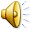 Acute Care Algorithm
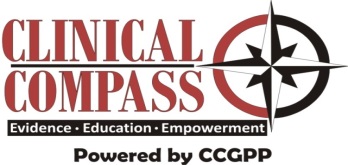 Do 
Significant
Symptoms and/or
Functional deficits
Remain?
Release with home care instructions or transition to wellness care
Yes
Is condition
Stable or resolved?
No
Yes
MTB Achieved?
15
13
16
14
No/Not Sure
No/Not Sure
Yes
Yes
No
Yes
Trial withdrawal desired?
Consider co-management
Functional/symptom improvements?
24
22
17
Provide home care instructions and initiate trial withdrawal.
Other
Treatment
Options available
In this
facility?
No
No
Refer
Refer
25
19
23
18
Reassess condition status
Yes
26
Additional improvement likely?
Continue up to 12 visits within
4 weeks
Yes
No
Has condition deteriorated
27
20
21
Yes
Go to Chronic Care Algorithm
No
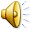 Acute Care Algorithm
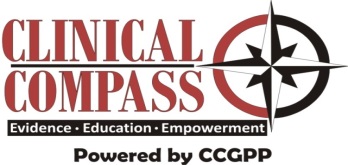 Do 
Significant
Symptoms and/or
Functional deficits
Remain?
Release with home care instructions or transition to wellness care
Yes
Is condition
Stable or resolved?
No
Yes
MTB Achieved?
15
13
16
14
No/Not Sure
No/Not Sure
Yes
Yes
No
Yes
Trial withdrawal desired?
Consider co-management
Functional/symptom improvements?
24
22
17
Provide home care instructions and initiate trial withdrawal.
Other
Treatment
Options available
In this
facility?
No
No
Refer
Refer
25
19
23
18
Reassess condition status
Yes
26
Additional improvement likely?
Continue up to 12 visits within
4 weeks
Yes
No
Has condition deteriorated
27
20
21
Yes
Go to Chronic Care Algorithm
No
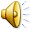 Acute Care Algorithm
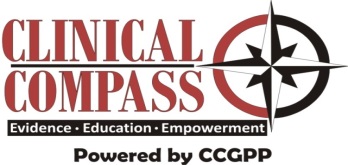 Do 
Significant
Symptoms and/or
Functional deficits
Remain?
Release with home care instructions or transition to wellness care
Yes
Is condition
Stable or resolved?
No
Yes
MTB Achieved?
15
13
16
14
No/Not Sure
No/Not Sure
Yes
Yes
No
Yes
Trial withdrawal desired?
Consider co-management
Functional/symptom improvements?
24
22
17
Provide home care instructions and initiate trial withdrawal.
Other
Treatment
Options available
In this
facility?
No
No
Refer
Refer
25
19
23
18
Reassess condition status
Yes
26
Additional improvement likely?
Continue up to 12 visits within
4 weeks
Yes
No
Has condition deteriorated
27
20
21
Yes
Go to Chronic Care Algorithm
No
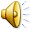 Acute Care Algorithm
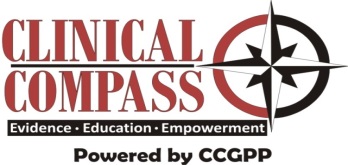 Do 
Significant
Symptoms and/or
Functional deficits
Remain?
Release with home care instructions or transition to wellness care
Yes
Is condition
Stable or resolved?
No
Yes
MTB Achieved?
15
13
16
14
No/Not Sure
No/Not Sure
Yes
Yes
No
Yes
Trial withdrawal desired?
Consider co-management
Functional/symptom improvements?
24
22
17
Provide home care instructions and initiate trial withdrawal.
Other
Treatment
Options available
In this
facility?
No
No
Refer
Refer
25
19
23
18
Reassess condition status
Yes
26
Additional improvement likely?
Continue up to 12 visits within
4 weeks
Yes
No
Has condition deteriorated
27
20
21
Yes
Go to Chronic Care Algorithm
No
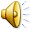 Acute Care Algorithm
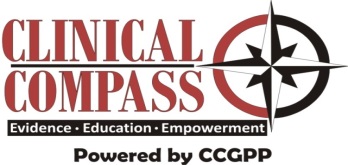 Do 
Significant
Symptoms and/or
Functional deficits
Remain?
Release with home care instructions or transition to wellness care
Yes
Is condition
Stable or resolved?
No
Yes
MTB Achieved?
15
13
16
14
No/Not Sure
No/Not Sure
Yes
Yes
No
Yes
Trial withdrawal desired?
Consider co-management
Functional/symptom improvements?
24
22
17
Provide home care instructions and initiate trial withdrawal.
Other
Treatment
Options available
In this
facility?
No
No
Refer
Refer
25
19
23
18
Reassess condition status
Yes
26
Additional improvement likely?
Continue up to 12 visits within
4 weeks
Yes
No
Has condition deteriorated
27
20
21
Yes
Go to Chronic Care Algorithm
No
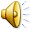 Acute Care Algorithm
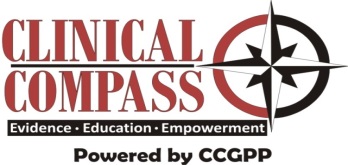 Do 
Significant
Symptoms and/or
Functional deficits
Remain?
Release with home care instructions or transition to wellness care
Yes
Is condition
Stable or resolved?
No
Yes
MTB Achieved?
15
13
16
14
No/Not Sure
No/Not Sure
Yes
Yes
No
Yes
Trial withdrawal desired?
Consider co-management
Functional/symptom improvements?
24
22
17
Provide home care instructions and initiate trial withdrawal.
Other
Treatment
Options available
In this
facility?
No
No
Refer
Refer
25
19
23
18
Reassess condition status
Yes
26
Additional improvement likely?
Continue up to 12 visits within
4 weeks
Yes
No
Has condition deteriorated
27
20
21
Yes
Go to Chronic Care Algorithm
No
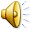 Acute Care Algorithm
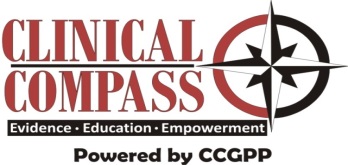 Do 
Significant
Symptoms and/or
Functional deficits
Remain?
Release with home care instructions or transition to wellness care
Yes
Is condition
Stable or resolved?
No
Yes
MTB Achieved?
15
13
16
14
No/Not Sure
No/Not Sure
Yes
Yes
No
Yes
Trial withdrawal desired?
Consider co-management
Functional/symptom improvements?
24
22
17
Provide home care instructions and initiate trial withdrawal.
Other
Treatment
Options available
In this
facility?
No
No
Refer
Refer
25
19
23
18
Reassess condition status
Yes
26
Additional improvement likely?
Continue up to 12 visits within
4 weeks
Yes
No
Has condition deteriorated
27
20
21
Yes
Go to Chronic Care Algorithm
No
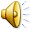 Acute Care Algorithm
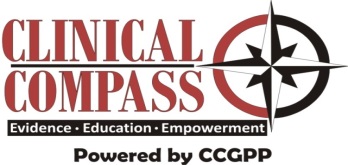 Do 
Significant
Symptoms and/or
Functional deficits
Remain?
Release with home care instructions or transition to wellness care
Yes
Is condition
Stable or resolved?
No
Yes
MTB Achieved?
15
13
16
14
No/Not Sure
No/Not Sure
Yes
Yes
No
Yes
Trial withdrawal desired?
Consider co-management
Functional/symptom improvements?
24
22
17
Provide home care instructions and initiate trial withdrawal.
Other
Treatment
Options available
In this
facility?
No
No
Refer
Refer
25
19
23
18
Reassess condition status
Yes
26
Additional improvement likely?
Continue up to 12 visits within
4 weeks
Yes
No
Has condition deteriorated
27
20
21
Yes
Go to Chronic Care Algorithm
No
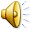 Acute Care Algorithm
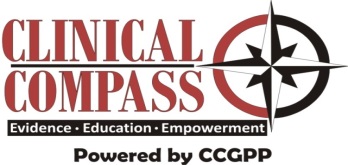 Do 
Significant
Symptoms and/or
Functional deficits
Remain?
Release with home care instructions or transition to wellness care
Yes
Is condition
Stable or resolved?
No
Yes
MTB Achieved?
15
13
16
14
No/Not Sure
No/Not Sure
Yes
Yes
No
Yes
Trial withdrawal desired?
Consider co-management
Functional/symptom improvements?
24
22
17
Provide home care instructions and initiate trial withdrawal.
Other
Treatment
Options available
In this
facility?
No
No
Refer
Refer
25
19
23
18
Reassess condition status
Yes
26
Additional improvement likely?
Continue up to 12 visits within
4 weeks
Yes
No
Has condition deteriorated
27
20
21
Yes
Go to Chronic Care Algorithm
No
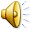 Acute Care Algorithm
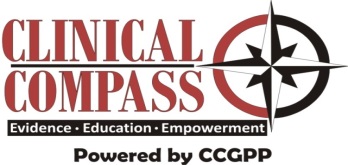 Do 
Significant
Symptoms and/or
Functional deficits
Remain?
Release with home care instructions or transition to wellness care
Yes
Is condition
Stable or resolved?
No
Yes
MTB Achieved?
15
13
16
14
No/Not Sure
No/Not Sure
Yes
Yes
No
Yes
Trial withdrawal desired?
Consider co-management
Functional/symptom improvements?
24
22
17
Provide home care instructions and initiate trial withdrawal.
Other
Treatment
Options available
In this
facility?
No
No
Refer
Refer
25
19
23
18
Reassess condition status
Yes
26
Additional improvement likely?
Continue up to 12 visits within
4 weeks
Yes
No
Has condition deteriorated
27
20
21
Yes
Go to Chronic Care Algorithm
No
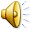 Acute Care Algorithm
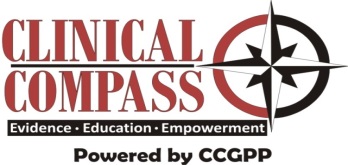 Do 
Significant
Symptoms and/or
Functional deficits
Remain?
Release with home care instructions or transition to wellness care
Yes
Is condition
Stable or resolved?
No
Yes
MTB Achieved?
15
13
16
14
No/Not Sure
No/Not Sure
Yes
Yes
No
Yes
Trial withdrawal desired?
Consider co-management
Functional/symptom improvements?
24
22
17
Provide home care instructions and initiate trial withdrawal.
Other
Treatment
Options available
In this
facility?
No
No
Refer
Refer
25
19
23
18
Reassess condition status
Yes
26
Additional improvement likely?
Continue up to 12 visits within
4 weeks
Yes
No
Has condition deteriorated
27
20
21
Yes
Go to Chronic Care Algorithm
No
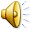 Acute Care Algorithm
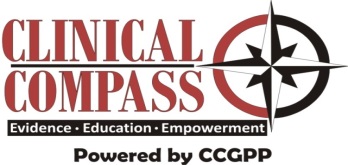 Do 
Significant
Symptoms and/or
Functional deficits
Remain?
Release with home care instructions or transition to wellness care
Yes
Is condition
Stable or resolved?
No
Yes
MTB Achieved?
15
13
16
14
No/Not Sure
No/Not Sure
Yes
Yes
No
Yes
Trial withdrawal desired?
Consider co-management
Functional/symptom improvements?
24
22
17
Provide home care instructions and initiate trial withdrawal.
Other
Treatment
Options available
In this
facility?
No
No
Refer
Refer
25
19
23
18
Reassess condition status
Yes
26
Additional improvement likely?
Continue up to 12 visits within
4 weeks
Yes
No
Has condition deteriorated
27
20
21
Yes
Go to Chronic Care Algorithm
No
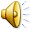 Acute Care Algorithm
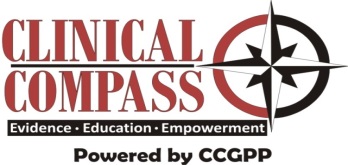 Do 
Significant
Symptoms and/or
Functional deficits
Remain?
Release with home care instructions or transition to wellness care
Yes
Is condition
Stable or resolved?
No
Yes
MTB Achieved?
15
13
16
14
No/Not Sure
No/Not Sure
Yes
Yes
No
Yes
Trial withdrawal desired?
Consider co-management
Functional/symptom improvements?
24
22
17
Provide home care instructions and initiate trial withdrawal.
Other
Treatment
Options available
In this
facility?
No
No
Refer
Refer
25
19
23
18
Reassess condition status
Yes
26
Additional improvement likely?
Continue up to 12 visits within
4 weeks
Yes
No
Has condition deteriorated
27
20
21
Yes
Go to Chronic Care Algorithm
No
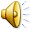 Acute Care Algorithm
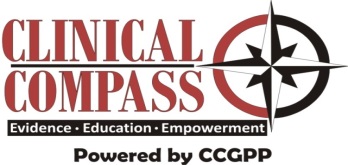 Do 
Significant
Symptoms and/or
Functional deficits
Remain?
Release with home care instructions or transition to wellness care
Yes
Is condition
Stable or resolved?
No
Yes
MTB Achieved?
15
13
16
14
No/Not Sure
No/Not Sure
Yes
Yes
No
Yes
Trial withdrawal desired?
Consider co-management
Functional/symptom improvements?
24
22
17
Provide home care instructions and initiate trial withdrawal.
Other
Treatment
Options available
In this
facility?
No
No
Refer
Refer
25
19
23
18
Reassess condition status
Yes
26
Additional improvement likely?
Continue up to 12 visits within
4 weeks
Yes
No
Has condition deteriorated
27
20
21
Yes
Go to Chronic Care Algorithm
No
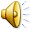 Acute Care Algorithm
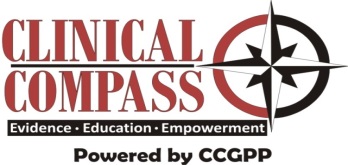 Do 
Significant
Symptoms and/or
Functional deficits
Remain?
Release with home care instructions or transition to wellness care
Yes
Is condition
Stable or resolved?
No
Yes
MTB Achieved?
15
13
16
14
No/Not Sure
No/Not Sure
Yes
Yes
No
Yes
Trial withdrawal desired?
Consider co-management
Functional/symptom improvements?
24
22
17
Provide home care instructions and initiate trial withdrawal.
Other
Treatment
Options available
In this
facility?
No
No
Refer
Refer
25
19
23
18
Reassess condition status
Yes
26
Additional improvement likely?
Continue up to 12 visits within
4 weeks
Yes
No
Has condition deteriorated
27
20
21
Yes
Go to Chronic Care Algorithm
No
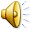 Acute Care Algorithm
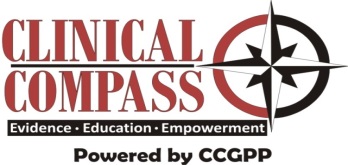 Do 
Significant
Symptoms and/or
Functional deficits
Remain?
Release with home care instructions or transition to wellness care
Yes
Is condition
Stable or resolved?
No
Yes
MTB Achieved?
15
13
16
14
No/Not Sure
No/Not Sure
Yes
Yes
No
Yes
Trial withdrawal desired?
Consider co-management
Functional/symptom improvements?
24
22
17
Provide home care instructions and initiate trial withdrawal.
Other
Treatment
Options available
In this
facility?
No
No
Refer
Refer
25
19
23
18
Reassess condition status
Yes
26
Additional improvement likely?
Continue up to 12 visits within
4 weeks
Yes
No
Has condition deteriorated
27
20
21
Yes
Go to Chronic Care Algorithm
No
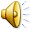 Acute Care Algorithm
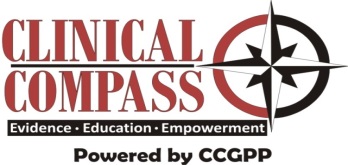 Do 
Significant
Symptoms and/or
Functional deficits
Remain?
Release with home care instructions or transition to wellness care
Yes
Is condition
Stable or resolved?
No
Yes
MTB Achieved?
15
13
16
14
No/Not Sure
No/Not Sure
Yes
Yes
No
Yes
Trial withdrawal desired?
Consider co-management
Functional/symptom improvements?
24
22
17
Provide home care instructions and initiate trial withdrawal.
Other
Treatment
Options available
In this
facility?
No
No
Refer
Refer
25
19
23
18
Reassess condition status
Yes
26
Additional improvement likely?
Continue up to 12 visits within
4 weeks
Yes
No
Has condition deteriorated
27
20
21
Yes
Go to Chronic Care Algorithm
No
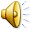 Acute Care Algorithm
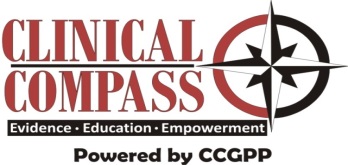 Do 
Significant
Symptoms and/or
Functional deficits
Remain?
Release with home care instructions or transition to wellness care
Yes
Is condition
Stable or resolved?
No
Yes
MTB Achieved?
15
13
16
14
No/Not Sure
No/Not Sure
Yes
Yes
No
Yes
Trial withdrawal desired?
Consider co-management
Functional/symptom improvements?
24
22
17
Provide home care instructions and initiate trial withdrawal.
Other
Treatment
Options available
In this
facility?
No
No
Refer
Refer
25
19
23
18
Reassess condition status
Yes
26
Additional improvement likely?
Continue up to 12 visits within
4 weeks
Yes
No
Has condition deteriorated
27
20
21
Yes
Go to Chronic Care Algorithm
No
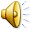 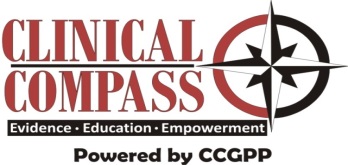 Chronic Care Algorithm
Chronic Care Goals
Minimize lost time on the job
Support patient’s current level of function/ADL
Pain control/relief to tolerance
Minimize further disability
Minimize exacerbation frequency and severity
Maximize patient satisfaction
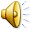 Patient presents with chronic/recurrent spine related pain.
Chronic Care Algorithm
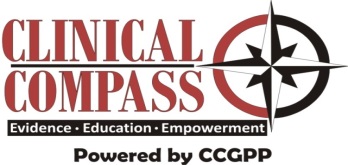 Refer to appropriate provider/facility or provide home management instructions.
Do the 
benefits of chronic
 pain management outweigh the
risks?
No
Yes
Yes
Refer to appropriate provider/facility
Red flags present?
2
4
3
1
No or yes but appropriately managed.
This is a scheduled visit for ongoing/recurrent care for a patient expected to progressively deteriorate based on previous treatment withdrawals.
This is a symptom flare for a known chronic condition or recurrence of acute condition
This visit follows a trial withdrawal and there is a recurrence or worsening of symptoms
5
8
7
Treat according to ongoing/recurrent care plan (1-4 visits per month).  Re-evaluate every 12 visits at minimum.
Yes
Traumatic cause of exacerbation?
9
6
Consider imaging
10
No
Moderate to severe exacerbations follow Acute Care Algorithm.
No
Mild Exacerbation?
11
12
Yes
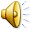 Continue
Patient presents with chronic/recurrent spine related pain.
Chronic Care Algorithm
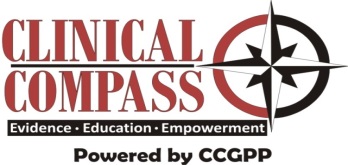 Refer to appropriate provider/facility or provide home management instructions.
Do the 
benefits of chronic
 pain management outweigh the
risks?
No
Yes
Yes
Refer to appropriate provider/facility
Red flags present?
2
4
3
1
No or yes but appropriately managed.
This is a scheduled visit for ongoing/recurrent care for a patient expected to progressively deteriorate based on previous treatment withdrawals.
This is a symptom flare for a known chronic condition or recurrence of acute condition
This visit follows a trial withdrawal and there is a recurrence or worsening of symptoms
5
8
7
Treat according to ongoing/recurrent care plan (1-4 visits per month).  Re-evaluate every 12 visits at minimum.
Yes
Traumatic cause of exacerbation?
9
6
Consider imaging
10
No
Moderate to severe exacerbations follow Acute Care Algorithm.
No
Mild Exacerbation?
11
12
Yes
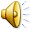 Continue
Patient presents with chronic/recurrent spine related pain.
Chronic Care Algorithm
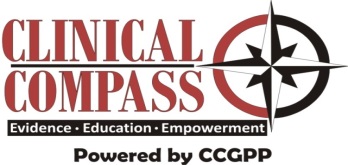 Refer to appropriate provider/facility or provide home management instructions.
Do the 
benefits of chronic
 pain management outweigh the
risks?
No
Yes
Yes
Refer to appropriate provider/facility
Red flags present?
2
4
3
1
No or yes but appropriately managed.
This is a scheduled visit for ongoing/recurrent care for a patient expected to progressively deteriorate based on previous treatment withdrawals.
This is a symptom flare for a known chronic condition or recurrence of acute condition
This visit follows a trial withdrawal and there is a recurrence or worsening of symptoms
5
8
7
Treat according to ongoing/recurrent care plan (1-4 visits per month).  Re-evaluate every 12 visits at minimum.
Yes
Traumatic cause of exacerbation?
9
6
Consider imaging
10
No
Moderate to severe exacerbations follow Acute Care Algorithm.
No
Mild Exacerbation?
11
12
Yes
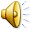 Continue
Patient presents with chronic/recurrent spine related pain.
Chronic Care Algorithm
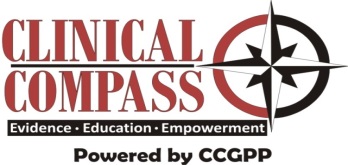 Refer to appropriate provider/facility or provide home management instructions.
Do the 
benefits of chronic
 pain management outweigh the
risks?
No
Yes
Yes
Refer to appropriate provider/facility
Red flags present?
2
4
3
1
No or yes but appropriately managed.
This is a scheduled visit for ongoing/recurrent care for a patient expected to progressively deteriorate based on previous treatment withdrawals.
This is a symptom flare for a known chronic condition or recurrence of acute condition
This visit follows a trial withdrawal and there is a recurrence or worsening of symptoms
5
8
7
Treat according to ongoing/recurrent care plan (1-4 visits per month).  Re-evaluate every 12 visits at minimum.
Yes
Traumatic cause of exacerbation?
9
6
Consider imaging
10
No
Moderate to severe exacerbations follow Acute Care Algorithm.
No
Mild Exacerbation?
11
12
Yes
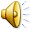 Continue
Patient presents with chronic/recurrent spine related pain.
Chronic Care Algorithm
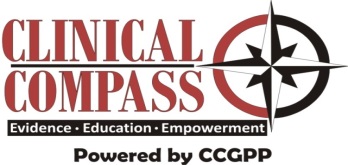 Refer to appropriate provider/facility or provide home management instructions.
Do the 
benefits of chronic
 pain management outweigh the
risks?
No
Yes
Yes
Refer to appropriate provider/facility
Red flags present?
2
4
3
1
No or yes but appropriately managed.
This is a scheduled visit for ongoing/recurrent care for a patient expected to progressively deteriorate based on previous treatment withdrawals.
This is a symptom flare for a known chronic condition or recurrence of acute condition
This visit follows a trial withdrawal and there is a recurrence or worsening of symptoms
5
8
7
Treat according to ongoing/recurrent care plan (1-4 visits per month).  Re-evaluate every 12 visits at minimum.
Yes
Traumatic cause of exacerbation?
9
6
Consider imaging
10
No
Moderate to severe exacerbations follow Acute Care Algorithm.
No
Mild Exacerbation?
11
12
Yes
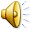 Continue
Patient presents with chronic/recurrent spine related pain.
Chronic Care Algorithm
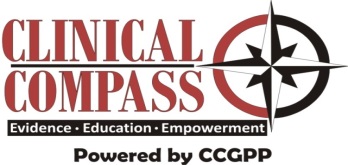 Refer to appropriate provider/facility or provide home management instructions.
Do the 
benefits of chronic
 pain management outweigh the
risks?
No
Yes
Yes
Refer to appropriate provider/facility
Red flags present?
2
4
3
1
No or yes but appropriately managed.
This is a scheduled visit for ongoing/recurrent care for a patient expected to progressively deteriorate based on previous treatment withdrawals.
This is a symptom flare for a known chronic condition or recurrence of acute condition
This visit follows a trial withdrawal and there is a recurrence or worsening of symptoms
5
8
7
Treat according to ongoing/recurrent care plan (1-4 visits per month).  Re-evaluate every 12 visits at minimum.
Yes
Traumatic cause of exacerbation?
9
6
Consider imaging
10
No
Moderate to severe exacerbations follow Acute Care Algorithm.
No
Mild Exacerbation?
11
12
Yes
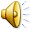 Continue
Patient presents with chronic/recurrent spine related pain.
Chronic Care Algorithm
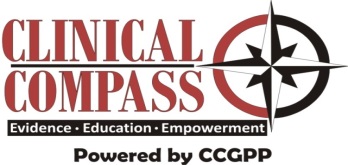 Refer to appropriate provider/facility or provide home management instructions.
Do the 
benefits of chronic
 pain management outweigh the
risks?
No
Yes
Yes
Refer to appropriate provider/facility
Red flags present?
2
4
3
1
No or yes but appropriately managed.
This is a scheduled visit for ongoing/recurrent care for a patient expected to progressively deteriorate based on previous treatment withdrawals.
This is a symptom flare for a known chronic condition or recurrence of acute condition
This visit follows a trial withdrawal and there is a recurrence or worsening of symptoms
5
8
7
Treat according to ongoing/recurrent care plan (1-4 visits per month).  Re-evaluate every 12 visits at minimum.
Yes
Traumatic cause of exacerbation?
9
6
Consider imaging
10
No
Moderate to severe exacerbations follow Acute Care Algorithm.
No
Mild Exacerbation?
11
12
Yes
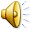 Continue
Patient presents with chronic/recurrent spine related pain.
Chronic Care Algorithm
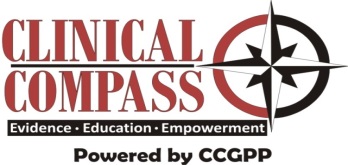 Refer to appropriate provider/facility or provide home management instructions.
Do the 
benefits of chronic
 pain management outweigh the
risks?
No
Yes
Yes
Refer to appropriate provider/facility
Red flags present?
2
4
3
1
No or yes but appropriately managed.
This is a scheduled visit for ongoing/recurrent care for a patient expected to progressively deteriorate based on previous treatment withdrawals.
This is a symptom flare for a known chronic condition or recurrence of acute condition
This visit follows a trial withdrawal and there is a recurrence or worsening of symptoms
5
8
7
Treat according to ongoing/recurrent care plan (1-4 visits per month).  Re-evaluate every 12 visits at minimum.
Yes
Traumatic cause of exacerbation?
9
6
Consider imaging
10
No
Moderate to severe exacerbations follow Acute Care Algorithm.
No
Mild Exacerbation?
11
12
Yes
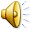 Continue
Patient presents with chronic/recurrent spine related pain.
Chronic Care Algorithm
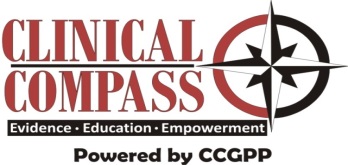 Refer to appropriate provider/facility or provide home management instructions.
Do the 
benefits of chronic
 pain management outweigh the
risks?
No
Yes
Yes
Refer to appropriate provider/facility
Red flags present?
2
4
3
1
No or yes but appropriately managed.
This is a scheduled visit for ongoing/recurrent care for a patient expected to progressively deteriorate based on previous treatment withdrawals.
This is a symptom flare for a known chronic condition or recurrence of acute condition
This visit follows a trial withdrawal and there is a recurrence or worsening of symptoms
5
8
7
Treat according to ongoing/recurrent care plan (1-4 visits per month).  Re-evaluate every 12 visits at minimum.
Yes
Traumatic cause of exacerbation?
9
6
Consider imaging
10
No
Moderate to severe exacerbations follow Acute Care Algorithm.
No
Mild Exacerbation?
11
12
Yes
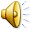 Continue
Treat for up to 6 visits.
Chronic Care Algorithm
13
Does
Condition
Worsen upon repeated
attempts to
withdraw
care?
Release patient
Provide home management recommendations if appropriate
Has patient returned to pre-episode status?
No
Yes
No
Consider further diagnostic testing
15
14
23
25
Red Flags
 present or other 
conditions outside of 
scope or skill 
set?
Yes
Refer to appropriate provider/facility
Yes
Consider ongoing/
Recurrent care plan of 1 – 4 visits per month.  Re-evaluate at least every 12 visits.
16
17
No
24
Yes
Symptoms
Improved?/Are Chronic
Care goals being
Met?
Yes
MTB/Pre-Episode
Status
18
22
No
No
Discontinue care and refer to appropriate provider/facility for opinion/management
Other
Treatment options
Available at this
facility?
No
19
20
Yes
Treat for up to 6 visits.  Consider multimodal, multidisciplinary care.
21
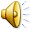 Treat for up to 6 visits.
Chronic Care Algorithm
13
Does
Condition
Worsen upon repeated
attempts to
withdraw
care?
Release patient
Provide home management recommendations if appropriate
Has patient returned to pre-episode status?
No
Yes
No
Consider further diagnostic testing
15
14
23
25
Red Flags
 present or other 
conditions outside of 
scope or skill 
set?
Yes
Refer to appropriate provider/facility
Yes
Consider ongoing/
Recurrent care plan of 1 – 4 visits per month.  Re-evaluate at least every 12 visits.
16
17
No
24
Yes
Symptoms
Improved?/Are Chronic
Care goals being
Met?
Yes
MTB/Pre-Episode
Status
18
22
No
No
Discontinue care and refer to appropriate provider/facility for opinion/management
Other
Treatment options
Available at this
facility?
No
19
20
Yes
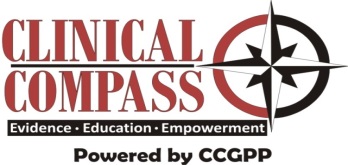 Treat for up to 6 visits.  Consider multimodal, multidisciplinary care.
21
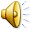 Treat for up to 6 visits.
Chronic Care Algorithm
13
Does
Condition
Worsen upon repeated
attempts to
withdraw
care?
Release patient
Provide home management recommendations if appropriate
Has patient returned to pre-episode status?
No
Yes
No
Consider further diagnostic testing
15
14
23
25
Red Flags
 present or other 
conditions outside of 
scope or skill 
set?
Yes
Refer to appropriate provider/facility
Yes
Consider ongoing/
Recurrent care plan of 1 – 4 visits per month.  Re-evaluate at least every 12 visits.
16
17
No
24
Yes
Symptoms
Improved?/Are Chronic
Care goals being
Met?
Yes
MTB/Pre-Episode
Status
18
22
No
No
Discontinue care and refer to appropriate provider/facility for opinion/management
Other
Treatment options
Available at this
facility?
No
19
20
Yes
Treat for up to 6 visits.  Consider multimodal, multidisciplinary care.
21
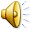 Treat for up to 6 visits.
Chronic Care Algorithm
13
Does
Condition
Worsen upon repeated
attempts to
withdraw
care?
Release patient
Provide home management recommendations if appropriate
Has patient returned to pre-episode status?
No
Yes
No
Consider further diagnostic testing
15
14
23
25
Red Flags
 present or other 
conditions outside of 
scope or skill 
set?
Yes
Refer to appropriate provider/facility
Yes
Consider ongoing/
Recurrent care plan of 1 – 4 visits per month.  Re-evaluate at least every 12 visits.
16
17
No
24
Yes
Symptoms
Improved?/Are Chronic
Care goals being
Met?
Yes
MTB/Pre-Episode
Status
18
22
No
No
Discontinue care and refer to appropriate provider/facility for opinion/management
Other
Treatment options
Available at this
facility?
No
19
20
Yes
Treat for up to 6 visits.  Consider multimodal, multidisciplinary care.
21
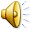 Treat for up to 6 visits.
Chronic Care Algorithm
13
Does
Condition
Worsen upon repeated
attempts to
withdraw
care?
Release patient
Provide home management recommendations if appropriate
Has patient returned to pre-episode status?
No
Yes
No
Consider further diagnostic testing
15
14
23
25
Red Flags
 present or other 
conditions outside of 
scope or skill 
set?
Yes
Refer to appropriate provider/facility
Yes
Consider ongoing/
Recurrent care plan of 1 – 4 visits per month.  Re-evaluate at least every 12 visits.
16
17
No
24
Yes
Symptoms
Improved?/Are Chronic
Care goals being
Met?
Yes
MTB/Pre-Episode
Status
18
22
No
No
Discontinue care and refer to appropriate provider/facility for opinion/management
Other
Treatment options
Available at this
facility?
No
19
20
Yes
Treat for up to 6 visits.  Consider multimodal, multidisciplinary care.
21
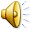 Treat for up to 6 visits.
Chronic Care Algorithm
13
Does
Condition
Worsen upon repeated
attempts to
withdraw
care?
Release patient
Provide home management recommendations if appropriate
Has patient returned to pre-episode status?
No
Yes
No
Consider further diagnostic testing
15
14
23
25
Red Flags
 present or other 
conditions outside of 
scope or skill 
set?
Yes
Refer to appropriate provider/facility
Yes
Consider ongoing/
Recurrent care plan of 1 – 4 visits per month.  Re-evaluate at least every 12 visits.
16
17
No
24
Yes
Symptoms
Improved?/Are Chronic
Care goals being
Met?
Yes
MTB/Pre-Episode
Status
18
22
No
No
Discontinue care and refer to appropriate provider/facility for opinion/management
Other
Treatment options
Available at this
facility?
No
19
20
Yes
Treat for up to 6 visits.  Consider multimodal, multidisciplinary care.
21
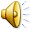 Treat for up to 6 visits.
Chronic Care Algorithm
13
Does
Condition
Worsen upon repeated
attempts to
withdraw
care?
Release patient
Provide home management recommendations if appropriate
Has patient returned to pre-episode status?
No
Yes
No
Consider further diagnostic testing
15
14
23
25
Red Flags
 present or other 
conditions outside of 
scope or skill 
set?
Yes
Refer to appropriate provider/facility
Yes
Consider ongoing/
Recurrent care plan of 1 – 4 visits per month.  Re-evaluate at least every 12 visits.
16
17
No
24
Yes
Symptoms
Improved?/Are Chronic
Care goals being
Met?
Yes
MTB/Pre-Episode
Status
18
22
No
No
Discontinue care and refer to appropriate provider/facility for opinion/management
Other
Treatment options
Available at this
facility?
No
19
20
Yes
Treat for up to 6 visits.  Consider multimodal, multidisciplinary care.
21
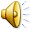 Treat for up to 6 visits.
Chronic Care Algorithm
13
Does
Condition
Worsen upon repeated
attempts to
withdraw
care?
Release patient
Provide home management recommendations if appropriate
Has patient returned to pre-episode status?
No
Yes
No
Consider further diagnostic testing
15
14
23
25
Red Flags
 present or other 
conditions outside of 
scope or skill 
set?
Yes
Refer to appropriate provider/facility
Yes
Consider ongoing/
Recurrent care plan of 1 – 4 visits per month.  Re-evaluate at least every 12 visits.
16
17
No
24
Yes
Symptoms
Improved?/Are Chronic
Care goals being
Met?
Yes
MTB/Pre-Episode
Status
18
22
No
No
Discontinue care and refer to appropriate provider/facility for opinion/management
Other
Treatment options
Available at this
facility?
No
19
20
Yes
Treat for up to 6 visits.  Consider multimodal, multidisciplinary care.
21
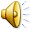 Treat for up to 6 visits.
Chronic Care Algorithm
13
Does
Condition
Worsen upon repeated
attempts to
withdraw
care?
Release patient
Provide home management recommendations if appropriate
Has patient returned to pre-episode status?
No
Yes
No
Consider further diagnostic testing
15
14
23
25
Red Flags
 present or other 
conditions outside of 
scope or skill 
set?
Yes
Refer to appropriate provider/facility
Yes
Consider ongoing/
Recurrent care plan of 1 – 4 visits per month.  Re-evaluate at least every 12 visits.
16
17
No
24
Yes
Symptoms
Improved?/Are Chronic
Care goals being
Met?
Yes
MTB/Pre-Episode
Status
18
22
No
No
Discontinue care and refer to appropriate provider/facility for opinion/management
Other
Treatment options
Available at this
facility?
No
19
20
Yes
Treat for up to 6 visits.  Consider multimodal, multidisciplinary care.
21
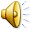 Treat for up to 6 visits.
Chronic Care Algorithm
13
Does
Condition
Worsen upon repeated
attempts to
withdraw
care?
Release patient
Provide home management recommendations if appropriate
Has patient returned to pre-episode status?
No
Yes
No
Consider further diagnostic testing
15
14
23
25
Red Flags
 present or other 
conditions outside of 
scope or skill 
set?
Yes
Refer to appropriate provider/facility
Yes
Consider ongoing/
Recurrent care plan of 1 – 4 visits per month.  Re-evaluate at least every 12 visits.
16
17
No
24
Yes
Symptoms
Improved?/Are Chronic
Care goals being
Met?
Yes
MTB/Pre-Episode
Status
18
22
No
No
Discontinue care and refer to appropriate provider/facility for opinion/management
Other
Treatment options
Available at this
facility?
No
19
20
Yes
Treat for up to 6 visits.  Consider multimodal, multidisciplinary care.
21
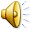 Treat for up to 6 visits.
Chronic Care Algorithm
13
Does
Condition
Worsen upon repeated
attempts to
withdraw
care?
Release patient
Provide home management recommendations if appropriate
Has patient returned to pre-episode status?
No
Yes
No
Consider further diagnostic testing
15
14
23
25
Red Flags
 present or other 
conditions outside of 
scope or skill 
set?
Yes
Refer to appropriate provider/facility
Yes
Consider ongoing/
Recurrent care plan of 1 – 4 visits per month.  Re-evaluate at least every 12 visits.
16
17
No
24
Yes
Symptoms
Improved?/Are Chronic
Care goals being
Met?
Yes
MTB/Pre-Episode
Status
18
22
No
No
Discontinue care and refer to appropriate provider/facility for opinion/management
Other
Treatment options
Available at this
facility?
No
19
20
Yes
Treat for up to 6 visits.  Consider multimodal, multidisciplinary care.
21
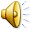 Treat for up to 6 visits.
Chronic Care Algorithm
13
Does
Condition
Worsen upon repeated
attempts to
withdraw
care?
Release patient
Provide home management recommendations if appropriate
Has patient returned to pre-episode status?
No
Yes
No
Consider further diagnostic testing
15
14
23
25
Red Flags
 present or other 
conditions outside of 
scope or skill 
set?
Yes
Refer to appropriate provider/facility
Yes
Consider ongoing/
Recurrent care plan of 1 – 4 visits per month.  Re-evaluate at least every 12 visits.
16
17
No
24
Yes
Symptoms
Improved?/Are Chronic
Care goals being
Met?
Yes
MTB/Pre-Episode
Status
18
22
No
No
Discontinue care and refer to appropriate provider/facility for opinion/management
Other
Treatment options
Available at this
facility?
No
19
20
Yes
Treat for up to 6 visits.  Consider multimodal, multidisciplinary care.
21
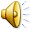 Treat for up to 6 visits.
Chronic Care Algorithm
13
Does
Condition
Worsen upon repeated
attempts to
withdraw
care?
Release patient
Provide home management recommendations if appropriate
Has patient returned to pre-episode status?
No
Yes
No
Consider further diagnostic testing
15
14
23
25
Red Flags
 present or other 
conditions outside of 
scope or skill 
set?
Yes
Refer to appropriate provider/facility
Yes
Consider ongoing/
Recurrent care plan of 1 – 4 visits per month.  Re-evaluate at least every 12 visits.
16
17
No
24
Yes
Symptoms
Improved?/Are Chronic
Care goals being
Met?
Yes
MTB/Pre-Episode
Status
18
22
No
No
Discontinue care and refer to appropriate provider/facility for opinion/management
Other
Treatment options
Available at this
facility?
No
19
20
Yes
Treat for up to 6 visits.  Consider multimodal, multidisciplinary care.
21
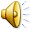 Treat for up to 6 visits.
Chronic Care Algorithm
13
Does
Condition
Worsen upon repeated
attempts to
withdraw
care?
Release patient
Provide home management recommendations if appropriate
Has patient returned to pre-episode status?
No
Yes
No
Consider further diagnostic testing
15
14
23
25
Red Flags
 present or other 
conditions outside of 
scope or skill 
set?
Yes
Refer to appropriate provider/facility
Yes
Consider ongoing/
Recurrent care plan of 1 – 4 visits per month.  Re-evaluate at least every 12 visits.
16
17
No
24
Yes
Symptoms
Improved?/Are Chronic
Care goals being
Met?
Yes
MTB/Pre-Episode
Status
18
22
No
No
Discontinue care and refer to appropriate provider/facility for opinion/management
Other
Treatment options
Available at this
facility?
No
19
20
Yes
Treat for up to 6 visits.  Consider multimodal, multidisciplinary care.
21
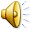 Treat for up to 6 visits.
Chronic Care Algorithm
13
Does
Condition
Worsen upon repeated
attempts to
withdraw
care?
Release patient
Provide home management recommendations if appropriate
Has patient returned to pre-episode status?
No
Yes
No
Consider further diagnostic testing
15
14
23
25
Red Flags
 present or other 
conditions outside of 
scope or skill 
set?
Yes
Refer to appropriate provider/facility
Yes
Consider ongoing/
Recurrent care plan of 1 – 4 visits per month.  Re-evaluate at least every 12 visits.
16
17
No
24
Yes
Symptoms
Improved?/Are Chronic
Care goals being
Met?
Yes
MTB/Pre-Episode
Status
18
22
No
No
Discontinue care and refer to appropriate provider/facility for opinion/management
Other
Treatment options
Available at this
facility?
No
19
20
Yes
Treat for up to 6 visits.  Consider multimodal, multidisciplinary care.
21
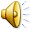 Treat for up to 6 visits.
Chronic Care Algorithm
13
Does
Condition
Worsen upon repeated
attempts to
withdraw
care?
Release patient
Provide home management recommendations if appropriate
Has patient returned to pre-episode status?
No
Yes
No
Consider further diagnostic testing
15
14
23
25
Red Flags
 present or other 
conditions outside of 
scope or skill 
set?
Yes
Refer to appropriate provider/facility
Yes
Consider ongoing/
Recurrent care plan of 1 – 4 visits per month.  Re-evaluate at least every 12 visits.
16
17
No
24
Yes
Symptoms
Improved?/Are Chronic
Care goals being
Met?
Yes
MTB/Pre-Episode
Status
18
22
No
No
Discontinue care and refer to appropriate provider/facility for opinion/management
Other
Treatment options
Available at this
facility?
No
19
20
Yes
Treat for up to 6 visits.  Consider multimodal, multidisciplinary care.
21
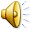 Treat for up to 6 visits.
Chronic Care Algorithm
13
Does
Condition
Worsen upon repeated
attempts to
withdraw
care?
Release patient
Provide home management recommendations if appropriate
Has patient returned to pre-episode status?
No
Yes
No
Consider further diagnostic testing
15
14
23
25
Red Flags
 present or other 
conditions outside of 
scope or skill 
set?
Yes
Refer to appropriate provider/facility
Yes
Consider ongoing/
Recurrent care plan of 1 – 4 visits per month.  Re-evaluate at least every 12 visits.
16
17
No
24
Yes
Symptoms
Improved?/Are Chronic
Care goals being
Met?
Yes
MTB/Pre-Episode
Status
18
22
No
No
Discontinue care and refer to appropriate provider/facility for opinion/management
Other
Treatment options
Available at this
facility?
No
19
20
Yes
Treat for up to 6 visits.  Consider multimodal, multidisciplinary care.
21
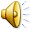 Treat for up to 6 visits.
Chronic Care Algorithm
13
Does
Condition
Worsen upon repeated
attempts to
withdraw
care?
Release patient
Provide home management recommendations if appropriate
Has patient returned to pre-episode status?
No
Yes
No
Consider further diagnostic testing
15
14
23
25
Red Flags
 present or other 
conditions outside of 
scope or skill 
set?
Yes
Refer to appropriate provider/facility
Yes
Consider ongoing/
Recurrent care plan of 1 – 4 visits per month.  Re-evaluate at least every 12 visits.
16
17
No
24
Yes
Symptoms
Improved?/Are Chronic
Care goals being
Met?
Yes
MTB/Pre-Episode
Status
18
22
No
No
Discontinue care and refer to appropriate provider/facility for opinion/management
Other
Treatment options
Available at this
facility?
No
19
20
Yes
Treat for up to 6 visits.  Consider multimodal, multidisciplinary care.
21
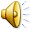 Treat for up to 6 visits.
Chronic Care Algorithm
13
Does
Condition
Worsen upon repeated
attempts to
withdraw
care?
Release patient
Provide home management recommendations if appropriate
Has patient returned to pre-episode status?
No
Yes
No
Consider further diagnostic testing
15
14
23
25
Red Flags
 present or other 
conditions outside of 
scope or skill 
set?
Yes
Refer to appropriate provider/facility
Yes
Consider ongoing/
Recurrent care plan of 1 – 4 visits per month.  Re-evaluate at least every 12 visits.
16
17
No
24
Yes
Symptoms
Improved?/Are Chronic
Care goals being
Met?
Yes
MTB/Pre-Episode
Status
18
22
No
No
Discontinue care and refer to appropriate provider/facility for opinion/management
Other
Treatment options
Available at this
facility?
No
19
20
Yes
Treat for up to 6 visits.  Consider multimodal, multidisciplinary care.
21
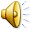 Treat for up to 6 visits.
Chronic Care Algorithm
13
Does
Condition
Worsen upon repeated
attempts to
withdraw
care?
Release patient
Provide home management recommendations if appropriate
Has patient returned to pre-episode status?
No
Yes
No
Consider further diagnostic testing
15
14
23
25
Red Flags
 present or other 
conditions outside of 
scope or skill 
set?
Yes
Refer to appropriate provider/facility
Yes
Consider ongoing/
Recurrent care plan of 1 – 4 visits per month.  Re-evaluate at least every 12 visits.
16
17
No
24
Yes
Symptoms
Improved?/Are Chronic
Care goals being
Met?
Yes
MTB/Pre-Episode
Status
18
22
No
No
Discontinue care and refer to appropriate provider/facility for opinion/management
Other
Treatment options
Available at this
facility?
No
19
20
Yes
Treat for up to 6 visits.  Consider multimodal, multidisciplinary care.
21
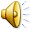 In Summary
Spine related pain 
All decisions should take into account provider experience and patient preference.
Care is appropriate provided improvement is demonstrated and/or expected.
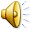 Two Items of interest
www.ccgpp.org
Thera-band System
Appeal Letters

* Thank you North Carolina Chiropractic Association (NCCA)
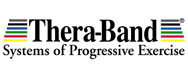 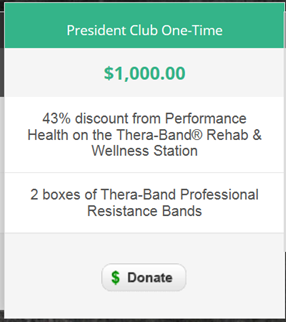 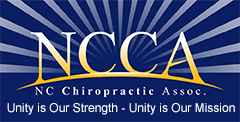 81
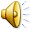